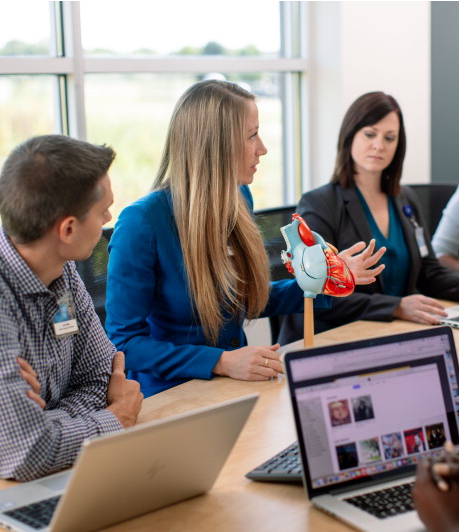 Professional development and Academic Promotion for Advanced Practice Providers
Sarah Schettle, PA-C, MBA
Society of Thoracic Surgeons
Workforce on Multidisciplinary Care
©2021 Mayo Foundation for Medical Education and Research  |  slide-1
Academic promotion
Quality appointments or certification
Grant funding
Publications and presentation related recognition
Preceptor award or recognition
Society specific involvement or recognition
OUTLINE
ACADEMIC PROMOTION
In recognition of APP achievements and scholarly activities:
Quality appointments or certification (through Hospital or Quality Academy)
Clinical Research 
Grant Funding: internal vs external
Non-funded
Publications and presentations, including invited lectures
Mentoring and teaching
Other APPS, nurses, residents/fellows
Non-clinical employees, patients and families
Professional Society membership
Leadership roles, committee participation
Quality appointments or certification
Quality improvement skills development
Individual hospital quality programs
National Association for Healthcare Quality: CPHQ Certification | NAHQ
Joint Commission Resources: Quality Management and Patient Safety | Joint Commission International
 Online course offerings (numerous options- both paid and at no cost)
 Advanced educational opportunities (ex: Master of Science in Healthcare Quality and Safety)
Once certified, recognizing opportunities for application of quality concepts
Identify and measure health care quality, collect and analyze data, and identify waste in health care or health care processes
Review work or system processes to identify cost savings opportunities, and improve patient care
Grant funding - may be tied to protected time
Opportunities available from various organizations and societies
AHA: Institute Grants | American Heart Association
STS Grants/Awards/Scholarships: Awards & Scholarships | STS
Consider applying for awards specific to APPs 
AANP Research Grants: American Association of Nurse Practitioners (AANP) Grants
AAPA Small Research Grant: https://www.aapa.org/download/89231/ 
Grants geared to specific projects or patient populations
ISHLT: ISHLT: The International Society for Heart & Lung Transplantation - Research Grants
ICCAC: Research Committee | ICCAC
May require submission of application(s), presentations and updates of results throughout the grant period, and publication(s) following completion of the funded work
Publications and presentations
May result from grant funding or may be pursed without funding
Identify targeted meetings for submission of abstracts from self-directed or collaborative research efforts and be aware of submission requirements including deadlines
NP or PA specific meetings
AAPA is the national PA conference, AANP is the national NP conference
Medical specialty meetings vs. general medical meeting
Identify targeted journal(s) for submission of manuscripts. Be prepared for requested revisions or rejections
NP or PA specific journals
JAAPA is the peer-reviewed clinical journal of the American Academy of PAs (AAPA)
JNP is the peer-reviewed nursing journal for nurse practitioners and is the official journal of the American Association of Nurse Practitioners (AANP)
Medical specialty specific journals vs. general medical journals
Consider peer reviewed journals
Open access journals may come with associated costs
Organizational meetings may ask members or content experts recommended by members to give invited talks on specific topic areas
Mentoring and Teaching
Programs and schools may offer mentoring, preceptorship and teaching awards
Other APPS, nurses, nursing students
Medical students, residents, fellows 
Non-clinical employees, patients and families
Shadowing programs for APP students or new APPS
Internal or external CME conferences, for new staff, for ongoing education, or in medical schools, NP programs, PA programs, and others
Professional Society involvement and recognition
Membership in professional societies and organizations can provide excellent opportunities to become more involved in your profession and gain content specific knowledge, relationships, and development opportunities which include:
Participation at annual meetings as speakers, session moderators, panel members etc.
Participation on various workforce or steering committees, advisory panels 
Leadership positions within the Society

Representative organizations for APPS include:
AANP (American Association of Nurse Practitioners)
AAPA (American Academy of Physician Associates/Physician Assistants)
Society of Thoracic Surgeons Associate Membership
AHA (American Heart Association)
Questions?
Schettle.Sarah@Mayo.edu
Thank YOU